1
Writing: An Integrated ModuleLanguage and Literacy and English-Language DevelopmentCalifornia Preschool Learning Foundations and Curriculum Framework
“
©2016 California Department of Education with the WestEd Center for Child & Family Studies, California Preschool Instructional Network.  (06/2016)
[Speaker Notes: Presenter Remarks: 
Welcome to this transitional kindergarten Integrated Language and Literacy and English-language development presentation focusing on California’s Preschool Learning Foundations and Framework and other CDE resources in support of writing.

This professional learning session is specifically designed to provide TK educators and instructional leaders exposure to California Department of Education (CDE) resources that support transitional kindergarten curriculum planning, developmentally appropriate strategies, and classroom environment design recommendations that support Language and Literacy development and English-language development (ELD).]
2
Writing Challenge
Using your non-dominate hand, write a response to the following direction:

Bitte schreiver sie auf einen Zettel Ihren name und Geburtsort.
[Speaker Notes: Activity 1: Community Builder

Background Information:
Intent: Provide direction in a language that participants do not understand using non-dominant hand. 

Materials Required: PowerPoint slides 

Translation of German is, “Please take a sticky and write your name and where you were born.”

This activity is to help participants understand they need to plan, not just for the entire group, but for individuals as well. The data may reflect that a majority of the group is Spanish speaking, but there are still individuals who are not Spanish speaking and need support. 

Presenter Remarks: 
Activity 1: Community Builder Script:
I have data that says the group is primarily German speaking, so these are the directions I have for everyone.
Read the instructions (in German) on the slide, and complete the task.
What are some thoughts from those who do not have the ability to read in German? 
How can this activity be adapted to support those who only read English?]
3
Lost in the Crowd
[Speaker Notes: Presenter Remarks: 
No one wants to be lost in the crowd. We all need to be supported where we are at developmentally. 

Children need individual planning as well.  This is why we need to consider the writing foundations for both language and literacy development and English-language development.

As teachers, we need to have an understanding of the developmental progression of writing and we need to know how to observe individual children so we can scaffold to their developmental needs. When we do this, we prevent that “lost in the crowd” feeling.]
During this session we will:
4
Practice using the foundations and framework of the Language and Literacy (LLD) and English-Language Development (ELD) domains. 
Intentionally plan and develop culturally and linguistically responsive routines, environments, interactions, and strategies to support all children.
Observe, read, and discuss the developmental continuum for the Writing strand from the Language and Literacy domain (LLD) and the English-Language Development (ELD) domain.
Use resources such as the Alignment Document and the DRDP-K (2015) to understand the developmental continuum of writing.
[Speaker Notes: Presenter Remarks: 
Invite someone to read each outcome or ask table groups to read and discuss the outcomes:
Practice using the foundations and framework of the Language and Literacy (LLD) and English-Language Development (ELD) domains. 
Intentionally plan and develop culturally and linguistically responsive routines, environments, interactions, and strategies to support all children.
Observe, read, and discuss the developmental continuum for the Writing strand from the Language and Literacy domain (LLD) and the English-Language Development (ELD) domain.
Use resources such as the Alignment Document and the DRDP-K (2015) to understand the developmental continuum of writing.]
5
Writing Definition
“[For all children], writing is a process of active discovery about a language’s symbol system as visually represented” (PCF 2010, 219).
[Speaker Notes: Presenter Remarks: 
To accomplish the outcomes we just read we will be toggling back and forth between the LLD and ELD foundations.

“[For all children], writing is a process of active discovery about a language’s symbol system as visually represented” (PCF 2010, 219).]
6
CDE Publications and Resources that Support TK Implementation
Health Education Content Standards for California Public Schools
Preschool Learning Foundations
California Common Core State Standards
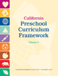 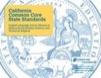 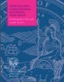 English Language Arts/English Language Development Framework
Preschool Curriculum Framework
DRDP Specific to TK and K
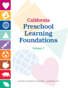 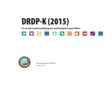 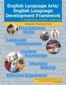 Transitional Kindergarten Implementation Guide
Preschool Alignment Document
Preschool English Learners Guide
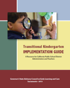 Preschool Learning Foundations
California Common Core State Standards
Health Education Content Standards for California Public Schools
Preschool Curriculum Frameworks
English Language Arts/English Language Development Framework
DRDP Specific to TK and K
Preschool Alignment Document
Preschool English Learners Guide
Transitional Kindergarten Implementation Guide
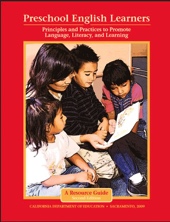 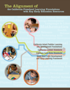 [Speaker Notes: Presenter Remarks: 
The California Department of Education has developed many publications and resources that enable teachers to facilitate the most positive outcomes for students. 

Today our main focus will be the on the Preschool Learning Foundations and Framework.  In addition, there are other key resources that support English learners: the English Language Arts/English Language Development Framework, the California English Language Development Standards for Kindergarten, the Transitional Kindergarten Implementation Guide, and the DRDP-K (2015).

(Name and hold up each resource.) The California Preschool Learning Foundations, Volumes 1, 2, and 3 and the California Preschool Curriculum Frameworks, Volumes 1, 2, and 3 are the center of the California Early Learning and Development System. CPIN professional learning will focus on the foundations and framework. 

We will also discuss alignment and make connections to all additional resources pictured in the graphic at professional learning opportunities offered through July 2017:
The Alignment of the California Preschool Learning Foundations with Key Early Education Resources
California State Standards
Mathematics Framework for California Public Schools: Kindergarten Through Grade Twelve (2015 edition) (CDE, 2015)
English Language Arts/English Language Development Framework for California Public Schools: Kindergarten Through Grade Twelve (2015 edition) (CDE, 2015)
Transitional Kindergarten Implementation Guide – A Resource for Public School District Administrators and Teachers (CDE, 2013)
Desired Results Developmental Profile—Kindergarten (2015): A Developmental Continuum for Kindergarten (DRDP-K [2015])]
7
Why use the Preschool Learning Foundations for TK?
CA Law (EC 48000):
Transitional kindergarten is the first of a two-year kindergarten program that uses a modified kindergarten curriculum that is age and developmentally appropriate.
Transitional kindergarten curriculum is intended to be aligned to the California Preschool Learning Foundations.
[Speaker Notes: Background Information: 
CDE.CA.gov/ci/gs/em/kinderfaq.asp#program 

Presenter Remarks: 
The California Department of Education provides guidance on utilizing the Preschool Learning Foundations and the Preschool Curriculum Framework as planning and curriculum resources in the transitional kindergarten classroom.

In addition, the following publications and resources should also be used:
Transitional Kindergarten Implementation Guide
California Content Standards
English Language Development Standards
English Language Arts (ELA) and English Language Development (ELD) Frameworks
DRDP-K

Now we will look at how all of these resources work together to support English learners.]
8
Preschool Learning Foundations and Framework, Volume 1
[Speaker Notes: Presenter Remarks: 
The purpose of the Preschool Learning Foundations is to promote a common understanding of preschool children’s learning and to guide instructional practice; they describe the knowledge and skills that young children typically develop when provided with developmentally, culturally, and linguistically appropriate learning experiences.

The Preschool Curriculum Framework was created as a companion to the Preschool Learning Foundations. The framework presents strategies and information to enrich learning and development opportunities for all children. (PCF 2008, v)

The foundations and framework are designed to work together.  While the foundations—known as standards in the K-12 arena—provide the background information to understand children’s developing knowledge and skills (the “what”), the curriculum framework offers guidance on how teachers and programs can support the learning and development that are described in the foundations (the “how”).

Extra Notes:
The Preschool Learning Foundations were developed with research-based evidence and are enhanced with expert practitioners’ suggestions and examples.  All foundations were written by a team of researchers with expertise in that domain. Sources used in the development of the foundations include: 
Documents from the California Department of Education such as the English-Language Arts Content Standards for California Public Schools, Kindergarten Through Grade Twelve (Language and Literacy, Introduction page 48 left column).
Well-validated assessment tools such as the Ages & Stages Questionnaires (ASQ): A Parent-Completed, Child-Monitoring System (Social-Emotional, References and Source Materials, page 36).
General sources such as the  Report of the National Reading Panel 2000.  (Language and Literacy, Introduction page 73 left column).
Early childhood education standards from other states such as Hawaii and Texas (Social-Emotional, Introduction page 5 footnote).

A reference list of these source materials is included in this document, along with detailed bibliographic notes for each of the developmental domains.]
Assumption of Access
9
The foundations assume children have access to:
Appropriate social interactions
Experiences and environments that normally support healthy development
©2016 California Department of Education with the WestEd Center for Child & Family Studies, California Preschool Instructional Network.  (06/2016)
[Speaker Notes: Presenter Remarks: 
Let’s begin by increasing our understanding of the structure and components of the foundations. 

It is important to remember that the foundations were written with the assumption that young children have access to appropriate social interactions, experiences, and environments that normally support healthy development. Young children who grow up in settings that lack opportunities for learning, healthy self-expression, and positive interactions with others cannot be expected to show the kinds of developmental achievements of children who live in more supportive settings. 

It is the teacher’s role to provide these appropriate interactions and environments while children are at school. 

Notice the quote on the slide. How might this represent the importance of understanding both the LLD and ELD writing foundations? (Wait for responses if participants wish to share. A possible response could be, “As teachers we have to support all of our children which means supporting children learning English as a second language.”)

We will next take a closer look at writing development for English learners in order to better understand how to provide these high quality interactions, experiences, and environment.]
10
Difference between ELD and LLD
Both the LLD and ELD writing foundations emphasize:
Writing as a means of communication
The beginning of writing forms
Writing to represent their names
©2016 California Department of Education with the WestEd Center for Child & Family Studies, California Preschool Instructional Network.  (06/2016)
[Speaker Notes: Presenter Remarks:
“The primary distinction between the two sets of foundations is that the English learner’s home language may be reflected in the development of the child’s writing stages. For children who are native speakers of English and children who are English learners, writing is a process of active discovery about a language’s symbol system as visually represented” (PCF 2010, 219).

“To support active discovery, teachers need to provide a rich oral language environment in both their home language and English because emerging writing skills are linked to a child’s oral language development” (PCF 2010, 219).]
11
Understand research and writing path for ELD and LLD including the components and structure of the foundations.
Consider physical development.
Effectively Support Meaningful Writing in the Classroom
Create meaningful opportunities in all areas of the environment.
Partner with families to create opportunities for writing.
[Speaker Notes: Background Information: 
Some TK teachers may bring up curriculum that they are using (i.e., Handwriting Without Tears).  Remind them that we are not suggesting any one curriculum be used but rather that the foundations and framework be utilized to ensure that the methods used with any chosen curriculum are developmentally appropriate, which would include being culturally and linguistically responsive.

Presenter Remarks: 
Today we will address each of these areas. While they are somewhat overlapping; the progression of the day will be as follows: 
Address the structure and components of the LLD and ELD foundations as well as the research on developmental writing stages.
Address the unique integration of physical development with writing.
Discuss and explore key ways for teachers to support meaningful writing development.
Discuss and plan ways to support writing development by partnering with families.]
12
Writing is Integrated
It is important that we create opportunities or invitations for children to have meaningful writing experiences across the curriculum.
©2016 California Department of Education with the WestEd Center for Child & Family Studies, California Preschool Instructional Network.  (06/2016)
[Speaker Notes: Background Information:
Prior to the training, set up examples of meaningful writing experiences by hanging chart paper around the room and placing visual environment stations beneath each chart. 

Examples: 
Building Area—Extend literacy experiences from books such as “Click Clack Moo.” Place cows, a farmer, and blank notes with writing implements for children to write their own “request” letters to the farmer.
Art Area—Place colorful note cards and writing implements for children to write expressions about their art and place cameras in the art area for children to take photos; include writing materials for them to write stories about their photos.

Presenter Remarks: 
“Learning to write involves cognitive, social, and physical development…As young children get more involved with written text by being read to, examining books, and observing others write, they begin to experiment with writing" (PLF 2008, 87).Therefore, it is important that we create opportunities or invitations for children to have meaningful writing experiences across the curriculum. (Walk over to the visual environment station examples of meaningful writing and explain. Then invite participants to share with the whole group what they have done in the classroom to create opportunities for meaningful writing.)]
Map of the Foundations:Language and Literacy
13
Domain
Strand
Substrand
Age
Foundation
Substrand
Description
Examples
Includes notes for children with disabilities
[Speaker Notes: Presenter Remarks: 
Locate Handout 1: LLD and ELD Foundations. This handout has an example from the LLD domain and the ELD domain. Let’s look at the LLD domain first. (Press the arrow to make the components of the foundation fly in, one at a time.)]
14
Map of the Foundations:English-Language Development
Strand
Domain
Substrand
Level
Focus
Foundation
Examples
Special Needs
[Speaker Notes: Presenter Remarks: 
Now let’s look at the ELD foundations. Because the English-Language Development domain describes English development as a second language, it is the only domain that is not age-based; it is experience based. What do you notice that is different?

Answers: 
There are three levels in the domain (beginning, middle, and later).  
Another unique feature is the “focus” area within the substrand. Name a few focus areas aloud.

(Press the arrow to make each component of the foundation fly in one at a time.)

Extra Notes: 
If participants are familiar with the foundations, invite them to discuss the unique features of the ELD domain and share how they use these foundations in combination with the LLD foundations.

If participants are not familiar with the foundations, highlight each component of the structure including domain, strand, substrand, focus, level, foundations, examples, and footnotes.]
15
TK Classroom Writing Example
[Speaker Notes: Background Information:
Use the clip titled TK Classroom Writing Example.

Presenter Remarks: 
This is a clip from a TK classroom. Watch it and think about the examples of meaningful writing you see occurring as well as how it reminds you of experiences you have seen in your own classroom.]
Rolling Writing Challenge
16
Get into groups of four.
Go over to the exercise ball area.
Identify group roles:
One writer
Two spotters
One equipment manager
Get ready for the Rolling Writing Challenge
[Speaker Notes: Activity 2: Rolling Writing Challenge

Background Information: 
Intent: Provide participants with an opportunity to experience the physical aspects of writing amplified.

Materials Required: PPT slide; Handout 2: Supporting Muscle Development for Writing; Clipboard (1 per group); Exercise ball (1 per group); Letter card in another alphabet language (3 per group); Playground ball (1 per group); Writing utensils; Oven mitts (1 per group); Long pencil and safety pin (1 per group)    

Prior to the training, create a space where all the participants will fit using the exercise balls.

Presenter Remarks:We will be experiencing all the physical components of writing—amplified. This activity will require some physical activity so everyone needs to choose the role they play according to their own comfort level: 
Get into groups of four and move over to the exercise ball area.
Now identify one writer, two spotters, and one equipment manager. 
Equipment managers, it is your job to locate one clip board, one writing utensil, one playground ball, one large exercise ball, and one oven mitt for your group. 
(Direct the writers to sit on an exercise ball.)  The spotters need to support the writer as the equipment manager places the small ball under the feet of the writer. This step may take a moment as your writer gets balanced.
Make sure that your writer is balanced, with spotters continuing to keep the writer safe. It is time for the equipment manager to hand your writer an oven mitt.  After the writer puts the oven mitt on their hand, you equipment managers need to tape or pin it to itself so that your writer’s wrist is bent down (make sure this is not painful for your writer). 
Now it is time for the equipment managers to hand the writer the clipboard and the writing utensil. Spotters should be on guard and paying attention to keep your writer safe.
It is time for the writers to begin writing. Equipment managers, please walk in a medium-slow circle around your writer and move the flash card up and down and all around.  Writers, copy down what you see onto your paper.  
Let’s repeat this a few times with different letters. 
Feel free to rotate roles so they can try out different experiences.
(Send the groups back to their seats and use the following two slides to debrief and explain the experience the writers just had.)]
17
What does physical development have to do with it?
©2016 California Department of Education with the WestEd Center for Child & Family Studies, California Preschool Instructional Network.  (06/2016)
[Speaker Notes: Presenter Remarks: 
How does the experience you just had relate to the physical development needed for writing?

Take a moment now to think about the question on the screen, “What does physical development have to do with it?”

What do you notice in the picture that might be supporting the development of skills and behaviors necessary for writing development?

Turn to your elbow partner and share your ideas in response to the question.  Share what resource you would explore to learn more about the physical development component of writing (The Preschool Learning Foundations of course!).]
Muscle Development Components of Writing
18
Posture
Core strength
Shoulder stability
Arm rotation and wrist action 
Grip
©2016 California Department of Education with the WestEd Center for Child & Family Studies, California Preschool Instructional Network.  (06/2016)
[Speaker Notes: Presenter Remarks: 
These are some of the physical skills involved in writing:
Posture
Core strength
Shoulder stability
Arm rotation and wrist action 
Grip

Did any table groups have discussion about these skills and the muscle development components of writing?

Which of these skills do you see the boys in the photograph using? (Solicit responses.)

Which of these skills were used while writing on the ball? (Solicit responses; the answer is all of them.)

Locate Handout 2: Supporting Muscle Development for Writing and glance at it with your table group. Circle two things that you find interesting and share them with your table group. 

This will be acknowledged again later in the presentation; you can jump ahead to Handout 8: Supporting Children with Disabilities now if you would like to take a look.

With these muscle development components of writing in mind, let’s look at the physical development foundations. Remember we are thinking through the lens of writing.]
19
Sensory Integration Components of Writing
Sensory feedback from joints and muscles 
Tactile discrimination 
Visual perception skills
©2016 California Department of Education with the WestEd Center for Child & Family Studies, California Preschool Instructional Network.  (06/2016)
[Speaker Notes: Presenter Remarks: 
These are some of the sensorimotor skills involved in writing:
Sensory feedback from joints and muscles 
Tactile discrimination 
Visual perception skills

Did any table groups have discussion about these skills? (Solicit responses.)

Which of these skills were used while writing on the ball? (Solicit responses; the answer is all of them.)]
20
California Preschool Foundations: Writing Development
48 months

Experiment with grasp and body position using a variety of drawing and writing tools.
60 months

Adjust grasp and body position for increased control in drawing and writing.
[Speaker Notes: Presenter Remarks: 
This slide shows one of the writing foundations from the Preschool Learning Foundations. This foundation focuses on the physical aspects of writing development. 

Take a moment to read the slide. You can also turn to page 70 to read this foundation. 

What experiences from your class does this foundation make you think of? Take a moment and discuss this with your table group.]
California Preschool Learning Foundations: Physical Development‒Manipulative Skills
21
48 months

3.2 Begin to show fine motor manipulative skills using hands and arms such as in-hand manipulation, writing, cutting, and dressing.
60 months

3.2 Show increasing fine motor manipulative skills using hands and arms such as in-hand manipulation, writing, cutting and dressing.
[Speaker Notes: Presenter Remarks: 
There are other muscle motor developments necessary in order for children to develop writing skills. 

Think of a student that you may have now who struggles with writing.  Is it possible that they are really struggling with physical development? To better understand the necessary physical skills it is important to look at the physical development foundations, specifically those Perceptual Development Manipulative skills.

Take a moment to read this slide. Do you have any questions about these foundations? Any points of clarification?

What knowledge skills and behaviors did you experience in the “rolling writing challenge” activity that you read in the Physical Development Foundations?]
Alignment Document
22
[Speaker Notes: Presenter Remarks: 
On the screen we are showcasing table 1.4 from the Alignment Document. As you can see, there are processes, meaning, and physical skills in the Preschool Learning Foundations that align to the writing standards at the end of kindergarten. 

Keep in mind that the TK year is the first year of a two-year kindergarten program; the third column in this chart represents the end of the second kindergarten year, not the first TK year.

Please take out Handout 3: Alignment Document Table 1.4.

Considering the experience we just had and the discussion about physical development, what experiences do you want to add or enhance in your classroom to support the physical development aspects of writing? How might you connect these experiences to other meaningful writing experiences? (Allow time for table group discussion or lead a large group discussion.) 

(Optional note if making connection to ELD graph on next slide) Did anyone discuss students learning English as a second language? The next slide displays why it is crucial that these students be at the forefront of our minds when planning to support writing in our classrooms.

(Discussion wrap-up if not using ELD graph on next slide) To inform our thinking about this alignment document we need to take a deeper look at the path of developmental writing progression. 

Extra Notes: 
Optional: 
If participants want more time to look at the gallery of materials for writing development, invite them to walk around as they discuss the questions.
Draw attention the visual environment stations and charts discussed earlier (Extend the book “Click Clack Moo” with cows, farmer, and blank notes with writing implements for children to write their own request letters to the farmer.). Considering the information on the Alignment Document, how might teachers focus these meaningful writing experiences? How might they scaffold for all the students in their classroom?]
Top Ten Languages Spoken by English Learners in California
23
[Speaker Notes: Background Information:
This ELD connection slide can be optionally placed in the presentation based on the presenter’s preference.  

Presenter Remarks:
Find the Optional Handout: Data in your folder (or from the folder on the table). Review the data on English learners (ELs) in K-12 with an elbow partner. (CLICK to next slide for questions.)

Possible questions to ask:
How many ELs do you have in your class right now? 
Which home languages do your current children bring to the classroom?
What was the largest amount of different languages you have had represented your class?

Based on the California Language Census from fall 2014, we know the following:
There are more than one million ELs in TK-12.
Nearly one quarter (22.3%) of total enrollment is comprised of ELs.
More than 2.5 million students, or approximately 40% of students (English Learners and Fluent English Proficient) speak a language other than English in their homes. 

The majority of English learners (73%) are enrolled in TK through sixth grade. English learner data is collected for 60 language groups; however, 94 percent speak one of the top ten languages in the state:
Spanish   83.7%
Vietnamese   2.3%
Filipino (Filipino or Tagalog) 1.4%
Mandarin (Putonghua)  1.4%
Cantonese  1.3%
Arabic  1.2%
Hmong  0.9%
Korean  0.8%
Punjabi  0.7%
Russian  0.6%

Source: CDE (2016).  Facts about ELs in CA—CalEdFacts.  Retrieved from http://www.cde.ca.gov/ds/sd/cb/cefelfacts.asp. 

Extra Notes:
After reviewing the above data, ask teachers to share the approximate percentage of ELs in their classes and the language groups represented.]
Developmental Path of Writing
24
[Speaker Notes: Activity 3A: Writing Progression

Background Information:
This activity (3A) lays the groundwork for the next activity (3B) in which participants create their own writing samples using the DRDP-K (2015) measure.

Intent: Examine the developmental levels on the Emergent Writing measure.

Materials Required: PowerPoint slides; Envelope with Writing measure examples 

The term DEVELOPMENTAL PATH comes from page 87 of the Preschool Learning Foundations (writing strategies section, right column, second paragraph).  Read this section of the foundations multiple times to understand the terminology and the developmental path. Many resources use different names for these stages, so it is important to understand the progress in each stage rather than the name to help participants understand the terminology of the foundations.

Presenter Remarks: 
Please find the envelope with the Writing examples inside. Each table group will work together to put the examples in the correct order. (Allow table groups about five minutes to complete this task and then gather everyone’s attention.)

Hold up the first card your group chose. Now look around the room; is everyone in agreement? (Allow for discussion.) 

(Show the first PPT slide with the writing sample. Use the notes on the slide to debrief why this is the first. Repeat this for each writing sample using the notes on the slide to add to and clarify discussion. )

If you should wish to independently read more about this in the future—this description comes from the Bibliographic Notes section of the Preschool Learning Foundations.]
What does the path look like?
25
“[Children] tend to treat writing from a pictographic perspective, which is usually demonstrated by using drawings as writing or using idiosyncratic scribbles (e.g. markings that have meaning only for the child)” (PLF 2008, 87).
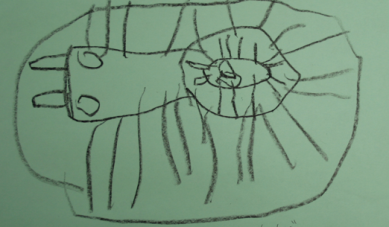 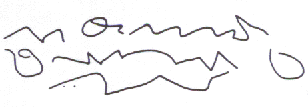 [Speaker Notes: Background Information:
The two drawings on this slide represent the pictographic perspective. One image shows drawing to represent meaning and the other shows letter-like scribble forms to represent meaning.

Presenter Remarks: 
(Read the slide or ask for a volunteer to read it.) “[Children] tend to treat writing from a pictographic perspective, which is usually demonstrated by using drawings as writing or using idiosyncratic scribbles (e.g. markings that have meaning only for the child)” (PLF 2008, 87).

Children:
Use drawing to stand for writing
May believe that drawings have “a message”
“Read” their drawings as if there were writing on them
Do not generally have a clear idea of the difference between drawing and writing
Are just beginning to use pictures and symbols to represent ideas]
26
Scribbling and Drawing Together
[Speaker Notes: Presenter Remarks: 
This is an example of scribbling and drawing being used together. 

It is clear that there is an intent to replicate traditional writing. The top of the page is drawing and the bottom is scribbling.]
Is it a picture or is it writing?
27
What is the difference between A, B, AND C?
Phone message
Label on a block building
Signature
[Speaker Notes: Presenter Remarks: 
Discuss with your table group which you think is writing and which is drawing.

(Give groups a few minutes, then ask for feedback.)

(Click to have the question and answers appear one by one.) What is the difference between A, B, AND C? To know if they are drawing or writing we would have to understand their meaning—which can only be accomplished by discussing them with the students who created these samples. However, as we did discuss these examples it with the students who created them, we know the answers are as follows:
Phone message
Label on a block building
Signature]
Who interprets the meaning of markings?
28
At the beginning of early stages of writing there is no difference between the marks a child uses to draw pictures and those that are intended to communicate particular meaning known only to the child. 
We know the child’s intention only by listening, or by watching the context in which the child makes the marks.
[Speaker Notes: Presenter Remarks: 
(Read the slide or ask for volunteer to read it.) 
At the beginning of early stages of writing there is no difference between the marks a child uses to draw pictures and those that are intended to communicate particular meaning known only to the child.

We know the child’s intention only by listening, or by watching the context in which the child makes the marks. 

It is important to understand that: 
The child’s purpose is the key; a teacher needs to observe to see a child’s intent. 
A child may be pretending to write even if we think it may be a drawing.  
If the intent is to communicate a thought or idea to another, it is considered writing.]
29
Writing Sample
“Later, children use letter-like forms to write, usually making marks that resemble characteristics of the real writing (e.g. longer words are represented by a longer string of letter-like symbols)” (PLF 2008, 87-88).
[Speaker Notes: Presenter Remarks: 
(Read the slide or ask for volunteer to read it.)

It is important to note the following: 
Children’s scribbles are intended as writing
The scribbling resembles writing
Children begin to hold and use writing tools like an adult
Children create letter-like forms (mock letters)
Children become aware of the different shapes of symbols that make up the words in a line of print (lines, zigzags, loops)
Shapes in writing resemble letters but are not actually letters
Although poorly formed, many letter-like marks are unique creations

(PLF 2008, 87)]
Examples
30
From an English-speaking child:	

     ALPHABETIC
From a Chinese-speaking child:

LOGOGRAPHIC
[Speaker Notes: Presenter Remarks: 
Children can successfully learn to write in two totally different systems, such as alphabetic and logographic (English and Chinese), or in two similar scripts (English and Spanish).

Teachers need to learn about—and be sensitive to—the unique characteristics of a child’s home language. This knowledge helps teachers have discussions about children’s writing and can provide clues about the intended meaning behind a picture that includes letter like marks.  One strategy for teacher to begin to learn about writing in a child’s home language is to invite parents to bring in writing samples or materials written in their home language (e.g., cereal boxes, newspapers, magazines, or letters to family members). 

Young children across languages and cultures reveal an awareness of the particular written features of their first language in their beginning writing. Most early writing skills are transferable between language scripts that have the same alphabet, such as Spanish and English.

 Spanish and English:
Sound/symbol relationship
Mechanics and orientation
Basic structure of writing]
Writing Sample
31
“…children produce phonetic spelling, also called ‘inventive spelling.’ Children use letter-like symbols to represent the parts of words that they hear and attempt to match letters to sounds or syllables, usually based on sound rather than what is written (Ferreiro and Teberosky 1982)” (PLF 2008, 88).
[Speaker Notes: Presenter Remarks: 
(Read the slide or ask for volunteer to read it.) 

Mock letters display many characteristics of alphabet letters; they serve as the building blocks to real letters.

It is important to note: 
Children don’t have a sense of space (e.g., A four-year-old ran out of space and added REL to T when writing “Tyler.”)
Children do what it takes to make writing fit on the paper
Writing may run down the side of the paper
Moving from mock letters to real letters
Moving from random letters to a letter string
Writing the same letters in many ways
Include scribbles and mock letters in writing
Understanding, not using, alphabetic principle; i.e., must first select letters to form a word
Understanding directionality, but not always using depending on space

(PLF 2008, 88)]
DRDP-K (2015) LLD 10 Emergent Writing
32
[Speaker Notes: Background Information:
Provide the measure page in a folder on table top; see Handout 4: DRDP Measure LLD 10.

Presenter Remarks:
The foundations tell us where we want children to go at 48 months and 60 months. In the Bibliographic Notes section of the Preschool Learning Foundations, you will read the descriptions of the writing stages, or path, that we looked at in the presentation. 

The DRDP-K is the assessment that provides the developmental continuum of writing from infancy through school readiness.

Take two minutes to read the measure page.  When you are done give me a thumbs up.]
33
DRDP-K (2015)LLD 10 Emergent Writing
Find writing materials at your table.
Each person choose a developmental level card and create a work sample using the descriptor and examples as your guide.
When everyone is done, mix up and stack up your samples.
You have five minutes!
©2016 California Department of Education with the WestEd Center for Child & Family Studies, California Preschool Instructional Network.  (06/2016)
[Speaker Notes: Activity 3B: Writing Measure

Background Information:
This activity continues on the following slide.

Intent: Examine the developmental levels on the Emergent Writing measure.

Materials Required: PowerPoint slides; Handout 4: DRDP-K Measure LLD 10; One envelope with developmental level labels, descriptors cards, and eight blank ¼ sheets of paper; Play-Doh; Toothpicks that participants can choose to use while creating their writing samples; Paintbrushes of all shapes and sizes; Markers; Chalk; Crayons; Finger paint

Presenter Remarks:
(Show slide with the measure page.) Please silently read the entire measure page carefully. 

(Show slide with directions.) Please retrieve the envelope with developmental level labels, descriptors, and blank paper (Hold up the envelope for participants to view.).
             
Pour out the contents of the envelope and choose a developmental level card and a blank piece of paper. Use the measure page to reread the descriptor and examples for the developmental level card you have chosen.

Please create a work sample that would match you descriptor; stand up when you are finished. When everyone is done, mix up and stack up your samples.

Now recreate the DRDP-K Measure page by matching the developmental level for the descriptor to the work sample you were given. Remember that it is a left to right continuum.

Sit down when you are finished. (Move around the tables to see if things are being laid out in a left to right progression.)]
34
DRDP-K (2015)LLD 10 Emergent Writing
Move to the table on your right and look at the work samples.
Use the descriptor and developmental level cards to recreate the LLD 10 measure page by matching the developmental level and descriptors to the work sample.
You have five minutes!
[Speaker Notes: Background Information:This activity is continuing from the previous slide.  

Presenter Remarks:(Please see previous slide for presenter remarks.)]
35
English Learner Reflection
Look again at the ELD Writing Foundations.
As a teacher, what would you want to learn about your children whose home language is something other than English in order to support their writing development?
Talk at your table groups.
[Speaker Notes: Presenter Remarks: 
Children who speak other languages may display differences in the developmental progression.

Children who are using invented spelling in English tend to use more consonants than vowels; in English, consonant sounds are more prominent and easier to hear. For example, in Spanish, there is more of a mixing of consonants and vowels. As a teacher what would you want to learn about your individual dual language learners to support their writing development?

Take out Handout 5: LLD Writing Strategies and Handout 6: ELD Writing Strategies. These handouts list many of the Writing Interactions and Strategies from the ELD and LLD domains. Read through the strategies and circle any that you might want to remember when you are planning to support English learners.]
36
The Importance of Writing
“Becoming literate in the modern world is indeed an increasingly complex task.  Reading and writing abilities don’t just happen. They are acquired, nurtured and refined through the acts of those who provide appropriate instructional contexts and support.” Strickland, D.S .
[Speaker Notes: Presenter Remarks:
Now that we have a general understanding of how to read and understand the foundations, let’s look at the content inside the learning foundations. 

Extra Notes:
Use an interactive reading strategy:
Ask for a volunteer.
Read it together.]
37
LLD and ELD Writing
[Speaker Notes: Presenter Remarks: 
This slide offers a quick glance a the contents of both the LLD and ELD Writing strands. If you read across the rows you will notice the similarity in content. It is when you actually read the examples in the Preschool Learning Foundations that you will see the main differences between the two domains that we discussed earlier. 

“The primary distinction between the two sets of foundations is that the English learner’s home language may be reflected in the development of the child’s writing stages” (PCF 2010, 219).]
38
Writing as a Form of Expression
Students use writing as a form of expression by:
Drawing
Dictating stories or informational text
Composing short stories of opinion texts (may be scribble, drawing, invented spelling, or a combination)
[Speaker Notes: Presenter Remarks: 
“[Students] learn to draw, dictate and use emerging knowledge of the alphabetic code to compose opinion pieces, informative/explanatory texts, and narrations (W.K.1–3)” (ELA/ELD Framework 2015, 175).

How have you been impressed with a student using writing to express themselves in the past? (Have participants share at their table groups or as a whole group.)]
39
Focused Video ViewingLook for meaningful writing opportunities.
[Speaker Notes: Background Information:
We will be watching both the 48 and 60 month foundations videos for writing.

Presenter Remarks: 
This video clip comes from the Foundations DVD Language and Literacy Domain. It represents what might be seen in a TK classroom as student writing is progressing.

We are going to watch the video and look for examples of meaningful writing opportunities. Please find your video viewing guide and take notes as we watch.]
40
Focused Video ViewingLook for meaningful writing opportunities.
[Speaker Notes: Presenter Remarks: 
This video clip comes from the Foundations DVD, ELD domain. It represents what might be seen in a TK classroom as student writing is progressing.

We are also going to look for examples of meaningful writing opportunities in this clip. Please continue to use your video viewing guide to take notes as we watch.]
41
Video Reflection
Compare notes with your table groups and discuss:
What opportunities for meaningful writing did you observe?
What was similar in the LLD and ELD videos?
What was different in the LLD and ELD videos?
What possible writing adaptations did you observe?
[Speaker Notes: Presenter Remarks: 
(Highlight the different examples of meaningful writing experiences in the videos. Then invite groups thinking about these meaningful experiences to answer the following questions.)
What was similar in the LLD and ELD videos?
What was different in the LLD and ELD videos?]
The Importance of Sensorimotor Skills
42
[Speaker Notes: Presenter Remarks: 
The rolling writing challenge experience you had today included many components of sensorimotor development. In addition, many of the activities discussed today, and the materials we have looked at, include sensorimotor components. 

“Preschool children also need experiences that support the development of fine motor skills in their hands and fingers” (PLF 2010, 42). 

“Children should also have experiences with equipment that encourages small-muscle skill development, such as puzzles, beads, and string, play dough, and scissors” (PLF 2010, 42). 

In order to provide these experiences, it is important to always think about what we are asking students to write with and to try to include more options in order to provide a variety of sensory experiences such as writing on carpet squares with chalk, writing in shaving cream, or finger painting/writing in clay.]
43
Let’s have some fun!(Part 1)
Choose and play with materials from your table.
While playing, notice the knowledge, behaviors, and skills you use.
©2016 California Department of Education with the WestEd Center for Child & Family Studies, 
California Preschool Instructional Network.  (06/2016)
[Speaker Notes: Activity 4: Let’s have some fun! (Part 1)

Background Information:
This activity continues on the following slide.

Intent: Develop skills to play with materials and learn how these skills relate to writing. 

Materials Required: PPT slide; Handout 7: Let’s have some fun with the physical development foundations!; Handout 8: Supporting Children with Disabilities; Enough materials in individual Ziploc bag for each participant to play with: Play dough or clay, sponge with container of water, clothespin and a bowl or container without a lip to clip onto, tongs with a bowl of pom-poms, markers and paper, droppers and cups of water, different size and texture paint brushes and paints, table top easel, finger paint and different texture papers, building materials such as tinker toys or Velcro blocks

Presenter Remarks:
Choose a material to play with.  On my signal, you will have five minutes to play. (Give the signal for participants to play for five minutes.)

(After time is up) Please take out Handout 7: Let’s have some fun with the physical development foundations and complete the first section about skills and behaviors. (Provide groups 3-4 minutes for participants to complete this section.)

(After time is up) Now take out, partner read, and highlight Handout 8: Supporting Children with Disabilities.  

(After reading complete) Now complete the second section on Handout 7 about adaptations. Be sure to consider strategies that would support English learners.

(Once handout completed) Find someone who played with different materials and compare answers.]
Let’s have some fun!(Part 2)
44
Locate Handout 7: Let’s have some fun with the physical development foundations! 
Reflect on your play experience and complete the first section of the handout.
Locate and read Handout 8: Supporting Children with Disabilities.
Discuss with group then complete the second section of Handout 7.
[Speaker Notes: Background Information:This activity is continuing from the previous slide.  

Presenter Remarks:(Please see previous slide for presenter remarks.)]
ELD Writing Strategies
45
“Encourage children to write in the art interest area” (PCF 2010, 163).
©2016 California Department of Education with the WestEd Center for Child & Family Studies, California Preschool Instructional Network.  (06/2016)
[Speaker Notes: Presenter Remarks: 
One interaction and strategy identified in the Preschool Curriculum Framework is to, “Encourage children to write in the art interest area. Preschool children love to finger paint on a tabletop. Add a few drops of water, as needed, to keep the paint slippery as a child explores. Provide pieces of newsprint to use in making prints of children’s finger-painted marks. Children can also write on slabs of clay using popsicle sticks or wooden tools” (PCF 2010, 163).

Did anyone choose to play with materials that created a similar experience to this? Do you have any other ideas for materials to add to the art interest area? 

Take out Handout 6: ELD Writing Strategies and glance at the strategies. Circle any strategies that you would like to remember. 

For more ideas about integrated learning experiences you may read pages 32-36 in the TK Implementation Guide.]
46
Using the Framework for Support
Table 1–Guiding Principles LLD pp.100-103
Table 2–Environment & Materials LLD pp.104-108
Table 3–Interactions & Strategies LLD pp.162-166
Table 4–Environment & Materials ELD pp.182-183
Table 5–Interactions &  Strategies ELD pp. 220-221
[Speaker Notes: Activity 5  Planned Learning Opportunities 

intent: Create a web for a large group of children 

Presenter Remarks: 
Find your assigned section; hold up a highlighter once you have found it.

Count off in your groups. Each person in the group will read one of the paragraphs below the bolded text. Person #1 takes the first bolded text, Person #2 takes the second bolded text, and so on. If there are more sections then group members, restart at Person #1 and go around the table again until all sections have been read. (Model how do this with the Table 1 group—Guiding Principles LLD pp. 100-103.)

Extra Notes:
Check for understanding before giving the next direction, then go to the next slide.
For example you might say “point to the paragraph you are responsible for reading” and look around the room to make sure everyone is pointing to a paragraph.]
Using the Framework for Support
47
As you read, jot down ideas on Handout 9: Planned Learning Opportunities Writing Web.
You have 10 minutes.
[Speaker Notes: Activity 5 Planned Learning Opportunities 

Background Information:This activity is continuing from the previous slide.  

Presenter Remarks: 
As you read, take notes Handout 9: Planned Learning Opportunities Writing Web. (Walk through Handout 9 and provide an example from the framework.  So on page _______ it says ______________. So on my handout I would write________  in the ________box.)

You may have blank boxes and that is okay; later we are going to take the webs and create a big web from all of your ideas.

When finished, partner with your elbow partner to discuss the following related questions: 
What would you do to support your ELD children? 
Would it be different? 
Is there something you would add to your web? If yes, write it down.]
Building on Existing Strengths
48
©2016 California Department of Education with the WestEd Center for Child & Family Studies, California Preschool Instructional Network.  (06/2016)
[Speaker Notes: Presenter Remarks: 
Look at the web you just created. Do you have any ideas that might build on the existing strengths of your children? 

All children have areas of development where they show strength and perhaps an unusual amount of background knowledge. For example, a young girl from Korea might display well-developed physical agility and interest in the performing arts. For this child who is learning English, opportunities to “move like the wind,” “run like a river,” or be “silent as a cat” may help her learn new English vocabulary while demonstrating her own unique talents. 

We must always recognize that all children have strengths. And we must help to fight stereotypes. The research indicates some important information to remember (DLL Overview Papers 2013, 210): 
Use of the home language in intervention does not slow the acquisition of the second language. 
Children with language disorders can apply their home language skills when learning a second language; in many cases, this results in a greater rate of English development. 
Children with a range of special needs, including autism spectrum disorders (ASDs) or intellectual disabilities and deaf children with cochlear implants (CIs), can learn more than one language. 
Children whose first language is not stimulated are likely to experience limited potential for growth of the home language. Overall, current research provides support for home language maintenance and bilingual development of young children with special needs.

What are your thoughts about what these pictures represents in terms of building on children’s strengths?

Potential answers: 
When the teacher writes what the child dictates the child’s knowledge and ideas are honored.
It appears the children drew and dictated their own stories, this allows the child to choose to write about a personal experience which builds on strengths.
The pictures show art connected to writing; if the child is strong in art, this is one way to build off strengths and incorporate writing.]
Strategies to Support Writing in English-Language Development
49
Focus writing activities on literature. 
Have children dictate their own short stories and use home language.
   (PCF 2010, 221)
[Speaker Notes: Presenter Remarks: 
Two additional strategies to consider when planning to support writing in English-language development are (PCF 2010, 221): 
Focus writing activities on literature. 
Have children dictate their own short stories. 
Look for opportunities for adult- and peer-mediated conversation about writing by using the child’s home language to initiate this discussion.  

Take a look at Handout 5: LLD Writing Strategies and Handout 6: ELD Writing Strategies and circle any other strategies that we have talked about today that you wish to remember.]
Ways to Support Writing
50
Record your individual web of ideas on the chart paper web with your table group.
You have 10 minutes!
[Speaker Notes: Revisit Activity 5: Webbing Planned Learning Opportunities

Presenter Remarks:
(Show slide.) Take a look at the maps you created; did you write down strategies that will capitalize on your students strengths? Take a moment and add anymore ideas you have now.]
Consider Families in the Writing Environment
51
“Reading development in English is supported when teachers include literacy activities that are found in children’s homes and communities”
(DLL Overview Papers 2013, 94).
What types of materials do your students have to write with at home?
How can you use this information in designing meaningful writing experiences?
How can you share this with families?
[Speaker Notes: Presenter Remarks: 
“Reading development in English is supported when teachers include literacy activities that are found in children’s homes and communities (Goldenberg et al, 2013)” (DLL Overview Papers 2013, 94).

“Attention to the bridging of the home language and English, strategic use of the home language, and connecting content to preschool English learners’ cultural knowledge will help to foster their motivation to learn the specific literacy skills addressed in the English-language development foundations” (PCF 2010, 206).

Considering this quote, what writing opportunities might you add to your classroom environment? Think about this and discuss the rest of the questions on the slide with your table group.]
52
52
Writing Suitcase
A writing suitcase helps to, “Encourage families to model writing” PCF 2010, 164.
[Speaker Notes: Activity 6: Writing Suitcase 

Background Information:
Intent: Provide an opportunity of interaction among participants so that they may share ideas for their very own writing suitcase.

Materials Required: PowerPoint slide; Handout 10: The Writing Suitcase; Writing utensils 

Presenter Remarks: 
One way to support family engagement and writing is to, “Send writing materials home with children” (PCF 2010, 165).

A creative way to do this is with a writing suitcase. When you make a writing suitcase with families, or for families, you are also, “[Encouraging] families to model writing” (PCF 2010, 166).

Please find Handout 10: The Writing Suitcase. On this handout you will find an example to help you to visualize what a writing suitcase might look like. 

Now discuss with your tablemates how you could incorporate a writing suitcase in your classroom. Jot down the ideas you gather from your tablemates on the back of the handout.

(Bring group back together and ask for volunteers to share some of the ideas they gathered and how they might incorporate them in their classroom.)]
How do you partner with families?
53
Jot down one idea on an index card and place it on the sticky wall.
[Speaker Notes: Presenter Remarks: 
“Frequent and meaningful collaboration with colleagues and parents/families is critical for ensuring that all students meet the expectations of the CA CCSS for ELA/ELD Standards” (ELA/ELD Framework 2015, 200).

How do you partner with families? Jot down one idea on an index card and place it on the sticky wall (or tape to chart paper). 

Extra Notes: 
Trainer can share any of these or their own ideas to inspire creative discussion with participants (PCF 210, 163-165): 
Encourage families to respond to children’s questions and requests for help while forming a letter.
Suggest to families to display children’s writing.
Use displays to help family members understand the developmental nature of writing. 
Provide ideas about where family members can find paper on which their preschooler can write and draw.
Encourage family members to share writing with their child.]
Read and Reflect:Bringing It All Together (Part 1)
54
Independently read pages 165 and 222 in the Preschool Curriculum Framework. 
You have 10 minutes.
[Speaker Notes: Presenter Remarks: 
Please read pages 165 and 222 in the Preschool Curriculum Framework. 

As you read, pay close attention to the examples of meaningful writing opportunities. You have 10 minutes to read both pages; we will do a group reflection following this independent reading.]
55
Read and Reflect:Bringing It All Together (Part 2)
Each person pull a card from the envelope.
Individually reflect on the question from the card and write your answer on the back. 
Stand up after writing your answer.
You have five minutes.
[Speaker Notes: Background Information:
The cards are in an envelope marked Reflective Questions. Let the group know that these are from some of the Reflective Questions in the Framework.  The page numbers are on the cards.

Presenter Remarks:
Each person pull a card from the envelope.  You will individually reflect on the question from the card and write answer on the back. Stand up after writing your answer. You have 5 minutes.]
Read and Reflect:Bringing It All Together (Part 3)
56
Find and partner with someone who has the same reflective question as you.
Compare thoughts and ideas with your partner.
Pair up and exchange ideas with another partner pair who answered a different question. 
Return to your table and share any “aha” moments with your group.
[Speaker Notes: Background Information:
The cards are in an envelope marked Reflective Questions. Let the group know that these are from some of the Reflective Questions in the Framework.  The page numbers are on the cards.

Presenter Remarks:
Find and partner with someone who has the same reflective question as you.

Compare thoughts and ideas with your partner. 

Pair up and exchange ideas with another partner pair who answered a different question. 

Return to your table and share any “aha” moments with your group.]
57
Let’s write about what we have learned!
[Speaker Notes: Background Information:
This is a transition slide into the last culminating activity. 

Presenter Remarks:There are no presenter remarks for this slide.]
58
A Wall of Ideas
Take out the partially completed web from the framework reading activity.
Walk around the room and complete your web by jotting down ideas from the large webs.
Don’t forget to look at ideas for families too!
[Speaker Notes: Presenter Remarks: 
Take out the partially completed web from the framework reading activity. Walk around the room and complete your web by jotting down ideas from the large webs. Don’t forget to look at ideas for families too! 

You have 10 minutes to do this!]
59
Thank you for coming!
[Speaker Notes: Presenter Remarks:
Thank you for coming!]
60
Optional Slides
[Speaker Notes: Background Information:
The following slides are optional.

Presenter Remarks:
There are no presenter remarks for this slide.]
61
Insert your local, county, or region data here:
Go to Childstats.gov to look up
[Speaker Notes: Background Information:
You may decide to add your local data and use this slide instead of the state data provided. 

Presenter Remarks:
It is important to consider our local data when planning support children learning English as a second language.]
Who are English learners?
62
Children whose families use a language other than English at home
Children whose primary or first language is a language other than English
(PLF 2008, 103)
©2016 California Department of Education (CDE) with the WestEd Center for Child & Family Studies, California Preschool Instructional Network (CPIN).  (03/2016)
[Speaker Notes: Background Information:
This slide can be used if participants are not at all familiar with the ELD foundations. You may choose to put in between slides 9 and 10 or between slides 11 and 12.

Presenter Remarks:
Children who have a home language other than English are considered to be English learners.

Take a moment to read the slide silently; give me a thumbs up when you are done.

“The term English learner is commonly used in K–12 (kindergarten through grade twelve) schools to identify children who speak a language other than English at home and are not yet proficient in English. However, preschoolers with a home language other than English are often a distinct group, since they are still developing the basics of oral language in their home language even as they begin to learn English. Therefore, many preschool programs choose to use the term dual language learners (DLLs) to describe children who are learning English while also developing proficiency in their native language (Severns 2012)” (DLL Overview Papers 2013, 91).

“According to the report of the Public Policy Institute of California, about 11 percent of the state’s four-year-olds are enrolled in federally funded Head Start programs, and an additional 17 percent are enrolled in State Funded Preschool (Cannon, Jacknowitz, and Karoly 2012). Of those, nearly 40 percent are young DLLs (Cannon, Jacknowitz, and Karoly 2012)” (DLL Overview Papers 2013, 91).

The ELD Writing strand is only used for children who are learning English as a second language. For these children you need to understand both the LLD and ELD foundations and substrands for writing.]
63
Classroom Data: Who is in your classroom?
How many English learners are currently in your class? 
Place dot on the chart in front of the room.
What is the largest number of different languages ever represented in your class? 
Place a Post-it note on the bottom of the chart.
What thoughts do you have after looking at the chart?
How does the chart compare to the data on your table?
Childstats.gov
[Speaker Notes: Activity 7: Your Classroom Data

Background Information:
Intent: Formulate a chart with the data provided by all participants. The data will include how many English learners teachers currently have in their classrooms. The data gathered will demonstrate the different amounts of English learners across classrooms. 

Materials Required: PowerPoint slides; Chart paper with graph created prior to activity; Markers; Medium sized Post-its (one pad per table)

Presenter Remarks:Let’s determine how many English learners we have in our current classrooms.

Put a dot on the chart that represents the amount of children who are English learners in your class.  

Now use a Post-it to write the largest number of different languages that have ever been represented in your class.  Place this Post-it at the bottom of the chart.

(Once all the data is collected, review it with the participants and provide them with the opportunity to share ideas on how they support English learners with writing activities.)]